МАТЕМАТИКА 2. РАЗРЕД
Одузимање    једноцифреног од двоцифреног броја (17-5)
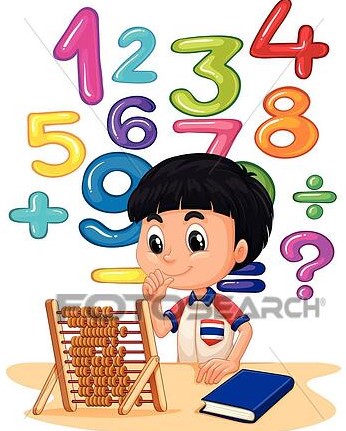 ПОНОВИМО ЗАЈЕДНО
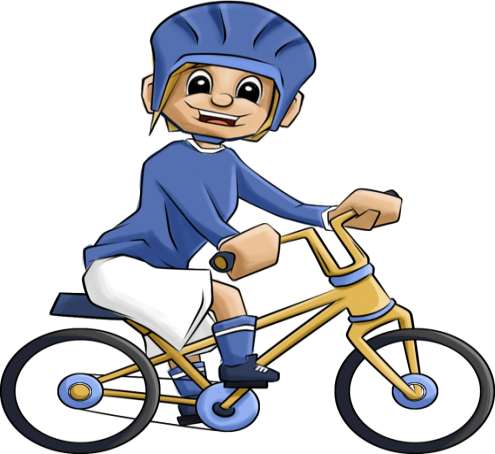 19-4
9- 4 = 5
9-4
КРАЋИ НАЧИН
19- 4 =
1
5
ИЛИ
ДУЖИ  НАЧИН
19 – 4 =
(10 + 9)
- 4 =
10+ (9- 4) =
10 + 5 =
15
10 + 9
Задаци за вјежбање
1. Израчунај разлику на краћи начин:
18 – 5 =
13
19 – 7 =
12
16 – 1 =
15
14 – 2 =
12
2. Упиши знак >, <  или  =.
14
16
18
13
16 – 3
<
18 – 4
18 – 2
<
19 - 1
12
12
12
10
15 – 3
=
17- 5
14 – 2
>
13 - 3
3. Ријеши  изразе:
18-(9 - 6) =
18 -
3=
15
15-(2+2)=
15-
4=
11
17 - 1 -  3 =
16
- 3=
13
16-(5- 0)=
16 -
5=
11
4. Вања и Милана имају по15 бомбона. Вања је појео 3 бомбоне, а Милана 2 бомбоне. Колико бомбона сада има свако од њих?
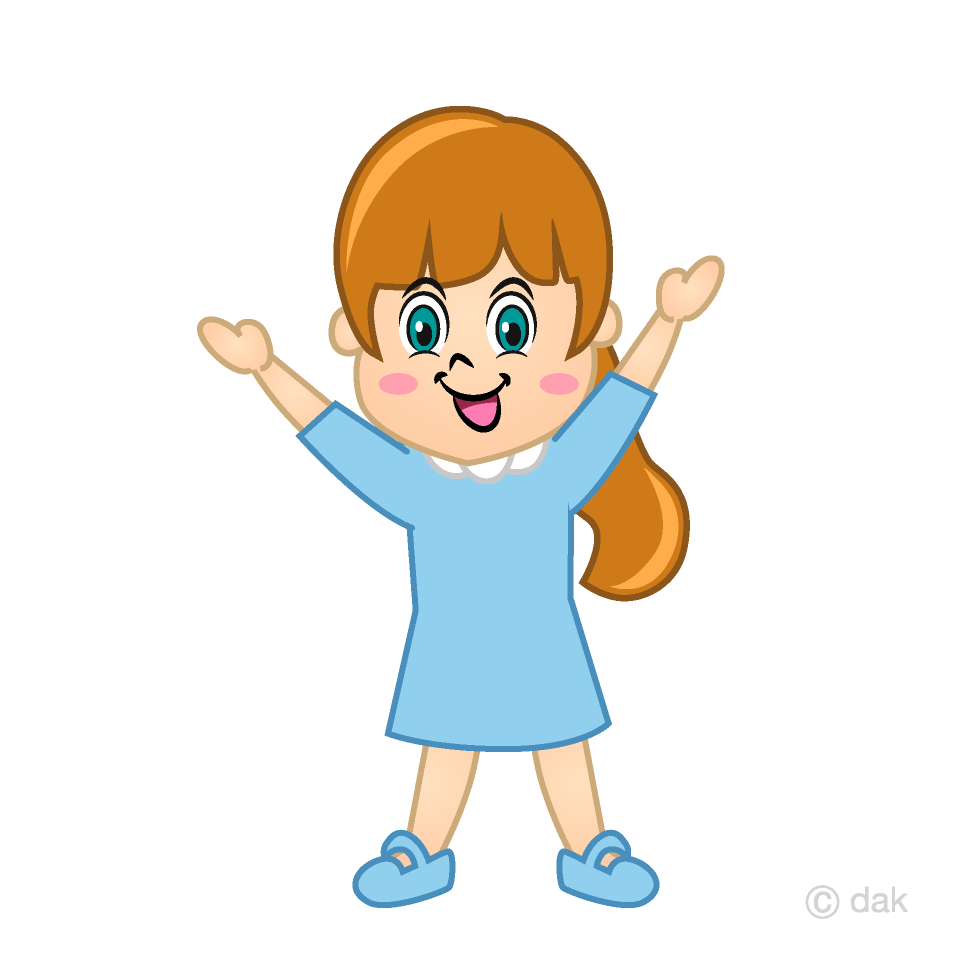 Милана:
Вања:
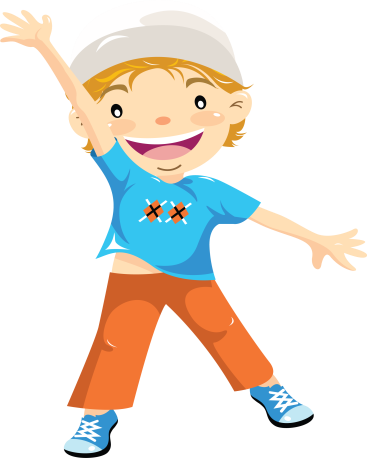 15 – 2 =
13
15 – 3 =
12
Одговор:
Вања има 12 бомбона, а Милана 13 бомбона.
5. Мравић Мицко је сакупио12 мрва, Јоцко 4 више од Мицка, а Боцко 2 мрвице мање од Јоцка.
Колико је Боцко сакупио мрвица?
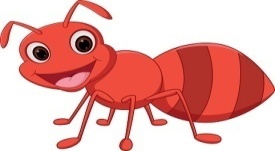 Мицко:
12
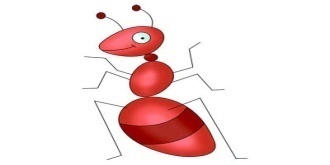 Јоцко:
12 + 4 =
16
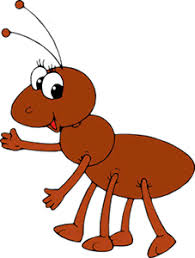 Боцко:
16 – 2 =
14
Одговор:
Боцко је сакупио14 мрвица.
ЗАДАЦИ  ЗА  САМОСТАЛАН  РАД
1. Ријеши  изразе:
15 - ( 3+1 ) =                                   17 - ( 7-2 ) =

16 - 2 -1 =                                        12 - ( 2+0 ) =
2. У три баре има укупно17 жаба. У једној су 2 жабе, у  другој 4, а остале су у трећој бари. 
Колико жаба има у трећој бари?
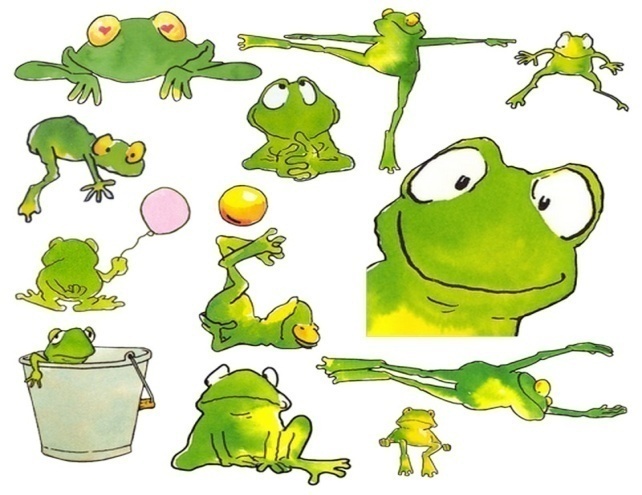 РАД:_______________________
ОДГОВОР:_______________________